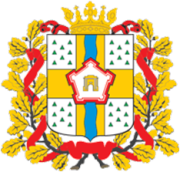 Министерство образования Омской области
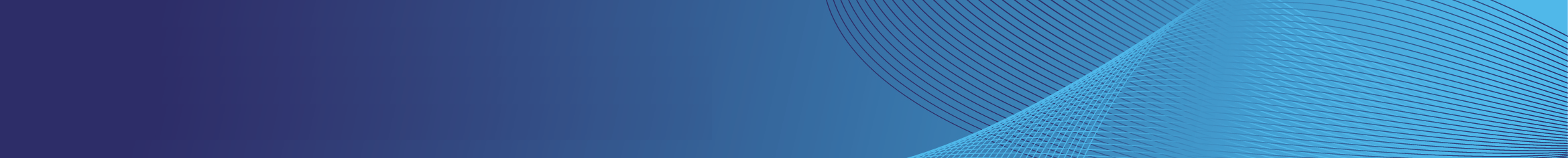 О реализации регионального портфеля проектов«Система образования детей с ограниченными возможностями здоровья в Омской области»
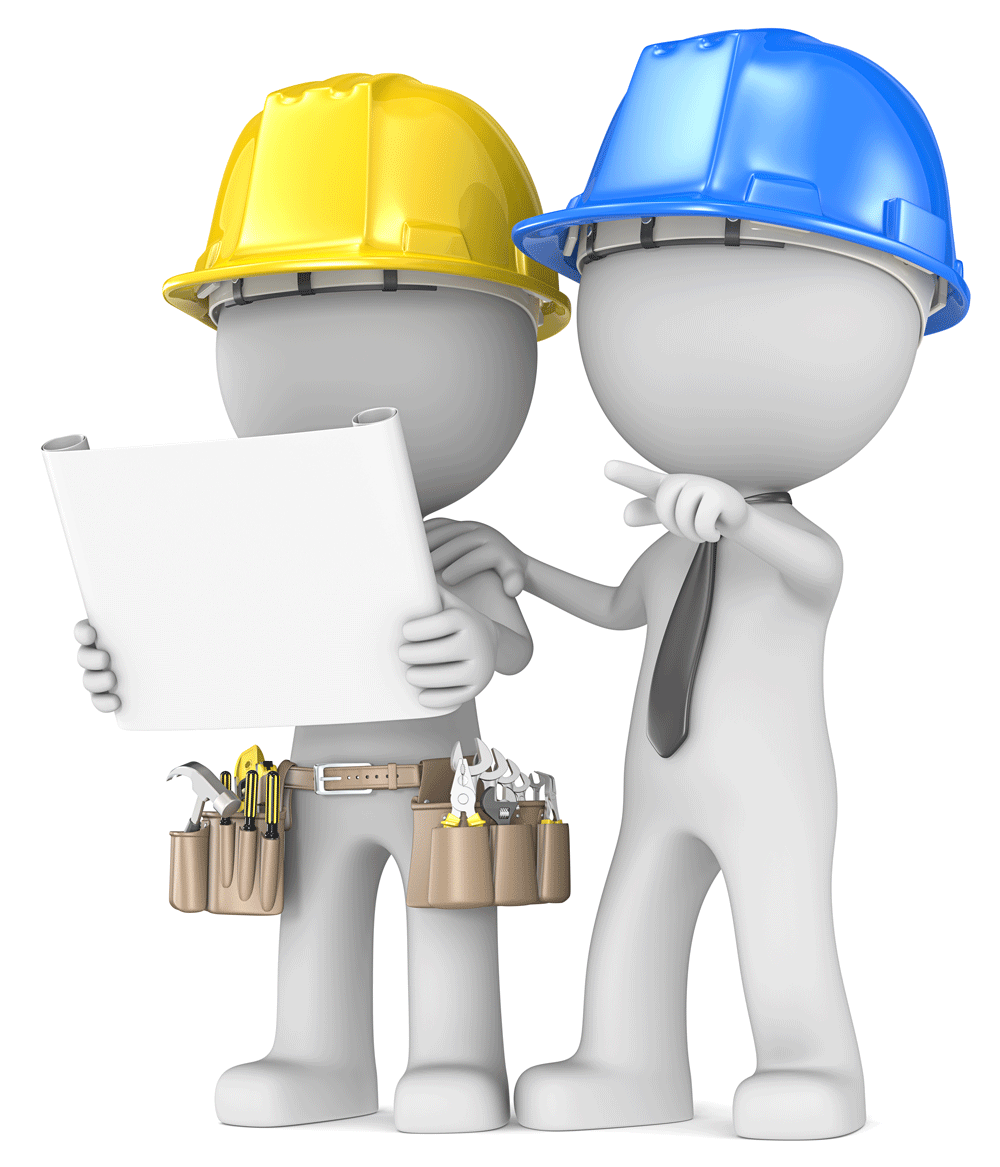 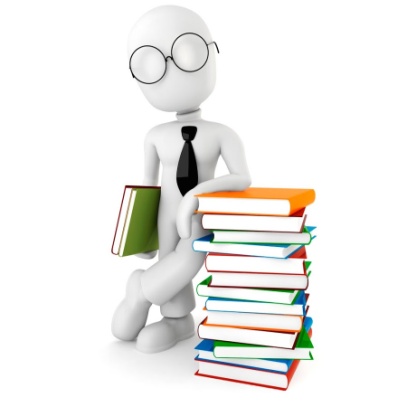 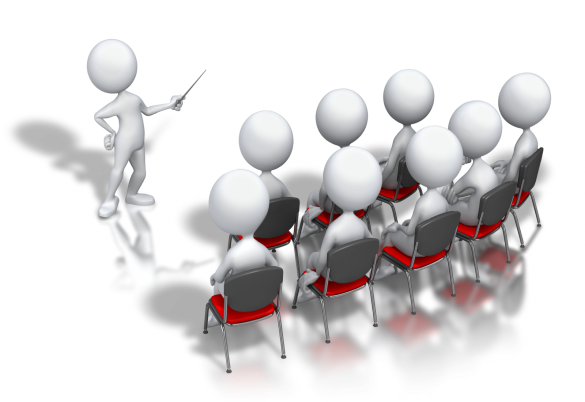 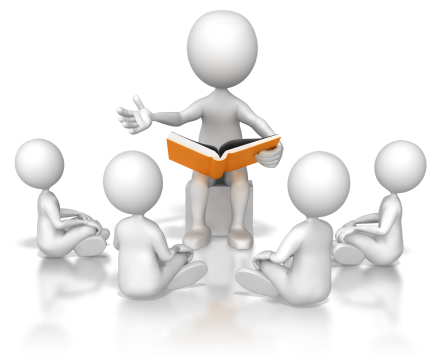 Дернова Татьяна Васильевна,
заместитель Председателя Правительства Омской области, 
Министр образования Омской области
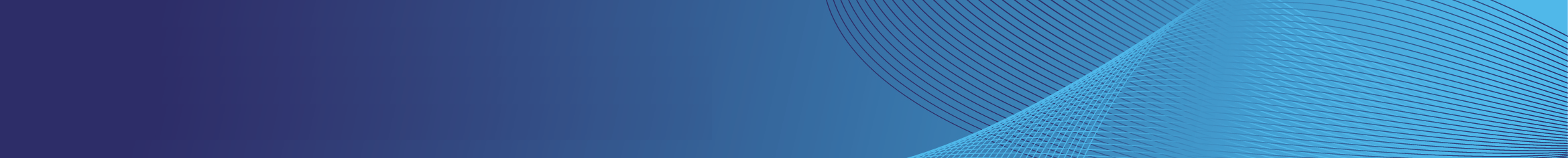 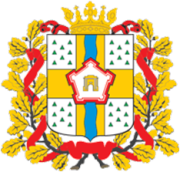 Статистические данные по омской области
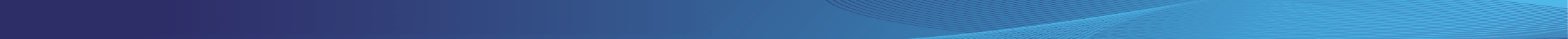 14 271 ребенок с ОВЗ
8 745 детей-инвалидов
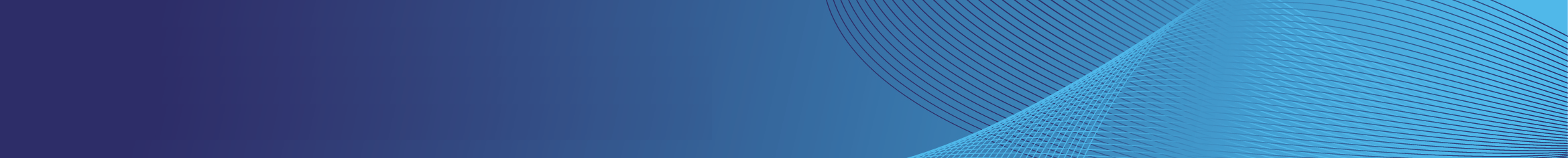 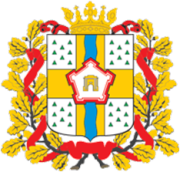 Результаты статистического опроса ворди
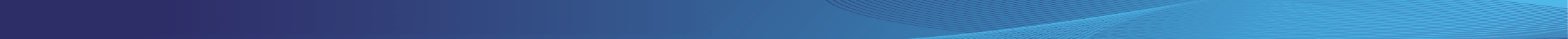 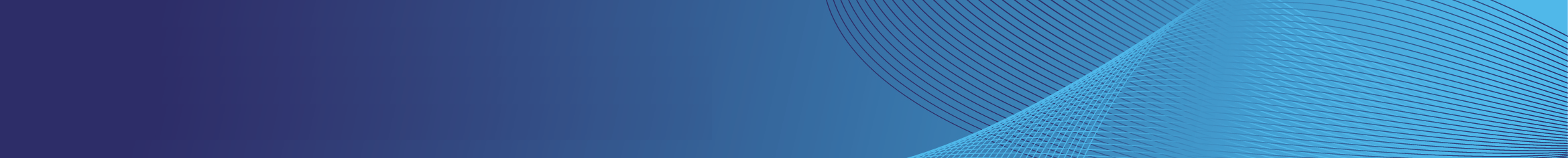 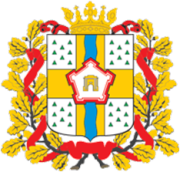 Региональный портфель проектов
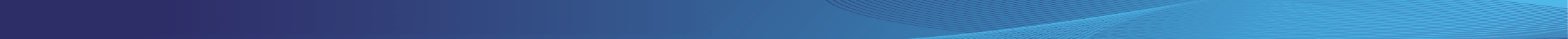 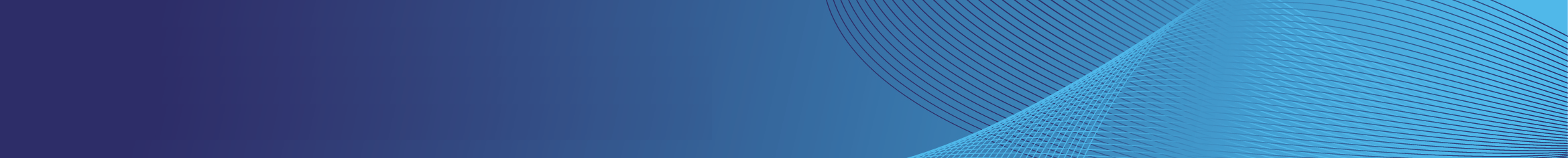 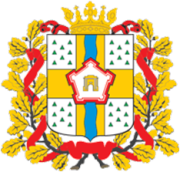 «Ранняя помощь – первые шаги к успеху»
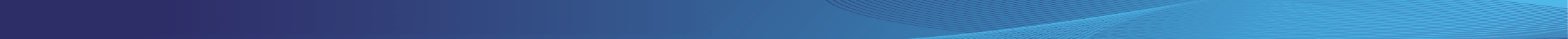 Целевые ориентиры проекта
- обеспечение своевременной помощи детям с проблемами в развитии, когда начало коррекционной работы совпадает с моментом обнаружения проблемы;
- повышение родительской компетентности и ресурсных возможностей семьи ребенка с инвалидностью или группы риска
Индикаторы проекта и показатель их достижения на 2020 год
- доля организаций, от общего количества образовательных организаций, оказывающих услуги ранней помощи, составляет  59 %;
-  доля организаций, в которых услуги ранней помощи оказывают специалисты с профильным образованием, составляет 65 %;
-  доля педагогов, прошедших курсы повышения квалификации по вопросам оказания услуг ранней помощи, составляет 84 %;
-  доля организаций, имеющих рецензированные программы ранней помощи семье и детям  с ОВЗ и группы риска, составляет 22 %;
-  доля родителей, удовлетворенных качеством оказываемых услуг в системе ранней помощи составляет, 89 %
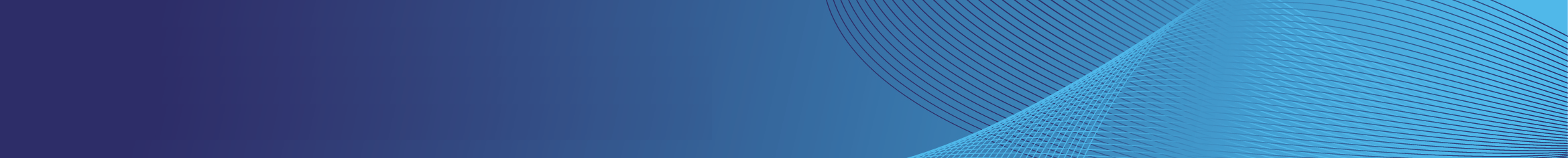 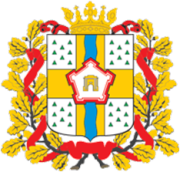 «Ранняя помощь – первые шаги к успеху»
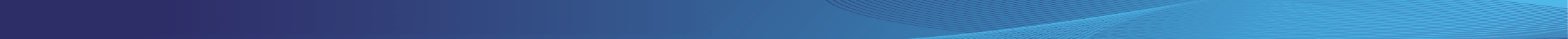 Численность детей в возрасте
от 0 до 3 лет
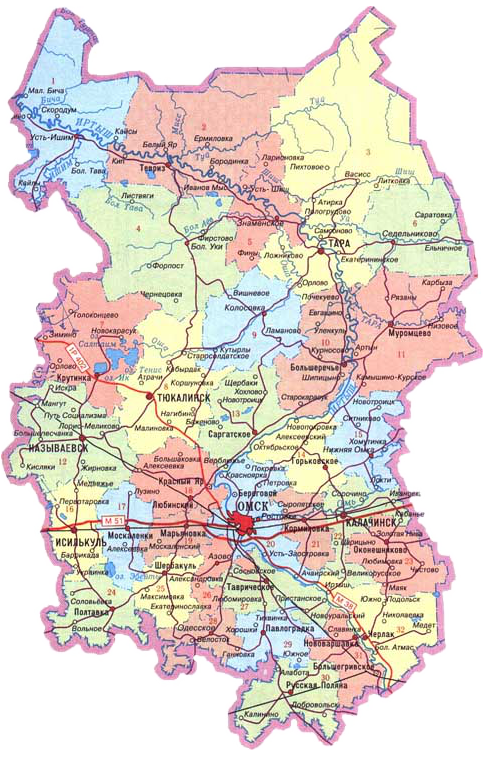 Открыты 10 служб и 173 консультативно-диагностических пункта 
ранней помощи
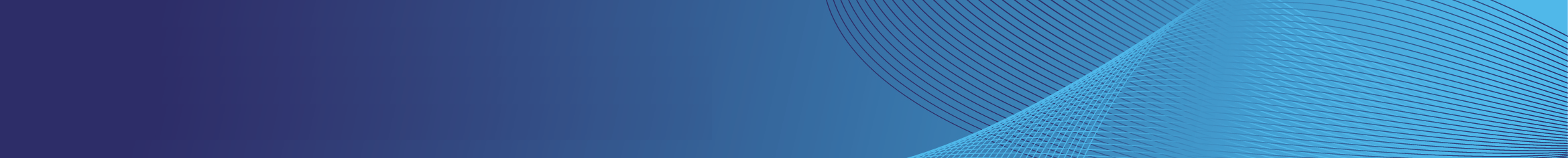 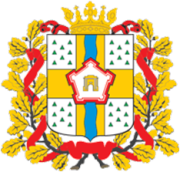 «Ранняя помощь – первые шаги к успеху»
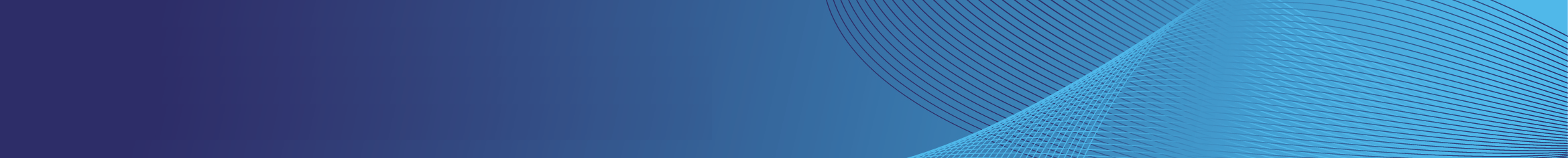 СЛУЖБА   ОДНОГО   ОКНА
Министерство здравоохранения Омской области
Министерство труда и социального развития Омской области
Министерство образования Омской области
Уровень семейного благополучия
Условия получения образования и результаты
Индикаторы риска и степень их выраженности
Выявление детей группы риска – потенциальных потребителей услуг
Определение образовательных  потребностей
Включение в систему ранней помощи
Прогнозирование динамики развития
Прохождение индивидуальной карты РП
Создание индивидуальной карты РП
Выход из системы ранней помощи
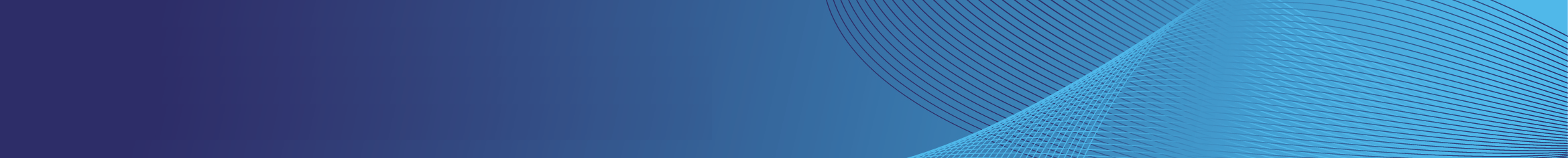 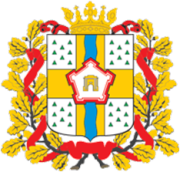 «Ранняя помощь – первые шаги к успеху»
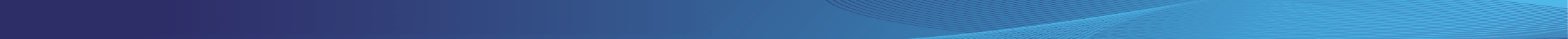 39%
24 %
37 %
Варианты выхода из системы ранней помощи
Дошкольные образовательные организации, реализующие общеобразовательные  программы
Общие рекомендации семье по обучению, воспитанию и профилактике нарушений в психическом развитии ребенка
Вариант 1
Дошкольные образовательные организации, реализующие общеобразовательные  программы, с индивидуальным сопровождением
Специальные  рекомендации по обучению, воспитанию и коррекции недостатков психического развития и динамическое наблюдение
Вариант 2
Дошкольные образовательные организации, реализующие адаптированные программы с коррекционным блоком
Рекомендации психолого-медико-педагогической комиссии по выбору образовательного маршрута
Вариант 3
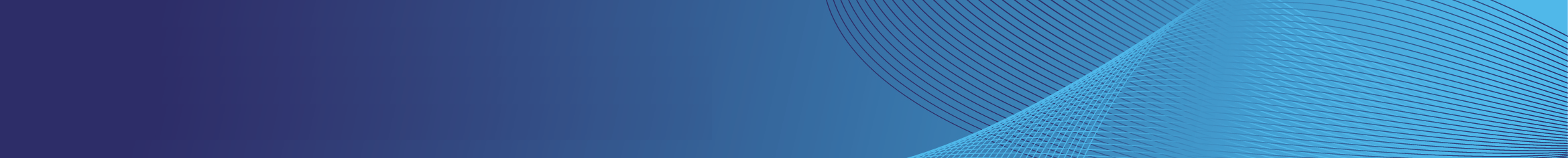 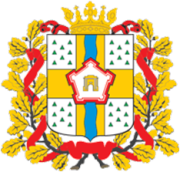 «Дошкольное образование без ограничений»
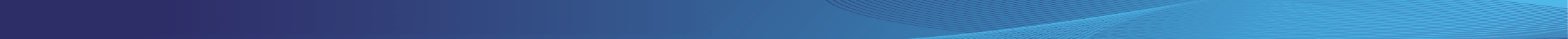 Целевые ориентиры проекта
- создание условий для  качественного инклюзивного образования детей с ОВЗ и инвалидностью в дошкольных образовательных организациях;
- повышение доступности дошкольных образовательных организаций для детей с ОВЗ и инвалидностью, расширение форм дошкольного образования
Индикаторы проекта и показатель их достижения на 2020 год
-  доля альтернативных форм получения дошкольного образования  детьми с инвалидностью, включая детей с тяжелыми и множественными нарушениями развития, составляет 35 %;
 доля дошкольников с ОВЗ и инвалидностью, охваченных  различными формами дошкольного образования, составляет 82 %;
 доля дошкольников с ОВЗ и инвалидностью, охваченных инклюзивными формами образования, составляет 21 %;
-  доля общеобразовательных организаций, имеющих дошкольные группы по профилю реализуемой адаптированной образовательной программы, составляет 86 %;
-  доля родителей, удовлетворенных уровнем доступности и качества дошкольного образования, составляет 89 %.
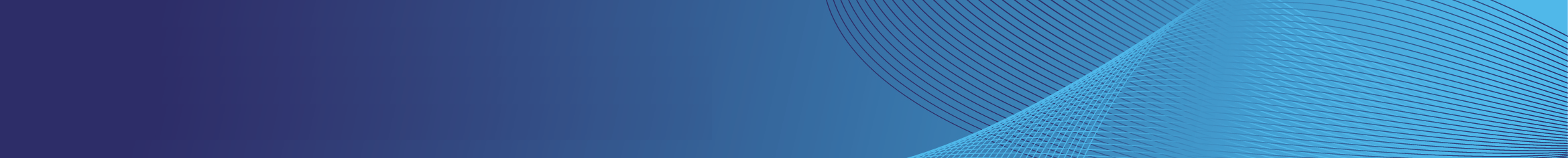 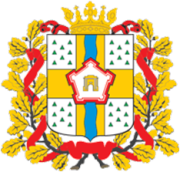 «Дошкольное образование без ограничений»
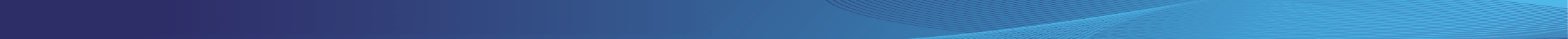 Численность дошкольников, охваченных образованием:
 4 026 детей с ОВЗ
 924 ребенка с инвалидностью
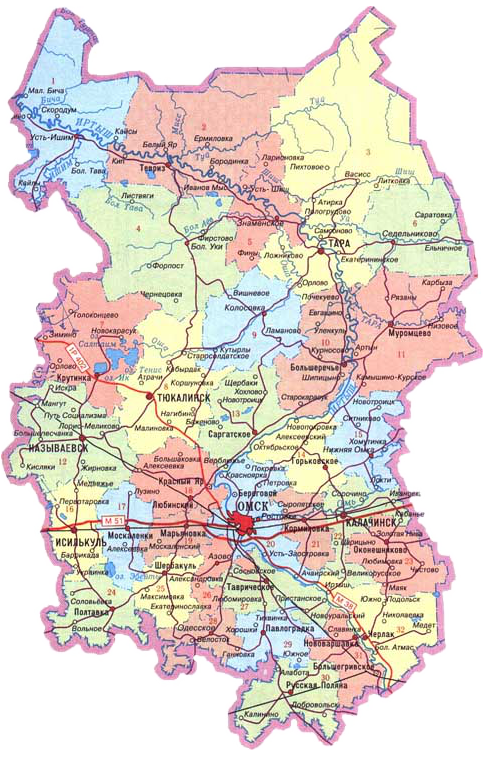 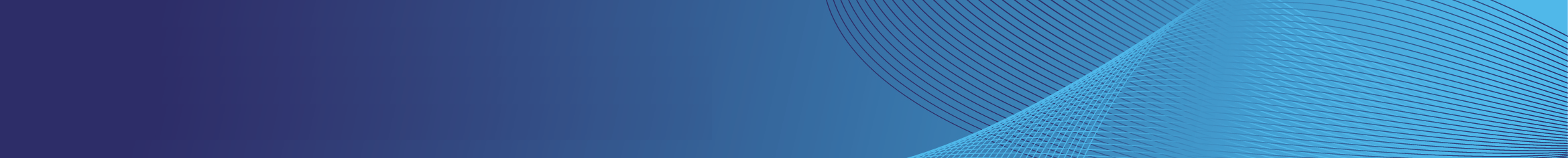 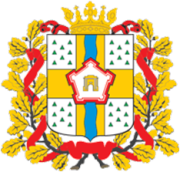 «в фокусе особого внимания»
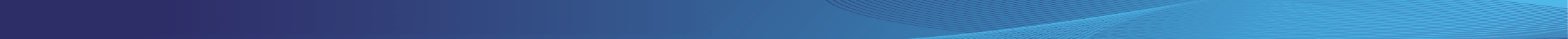 Целевые ориентиры проекта
- создание условий для специализированной помощи детям определенной категории нарушенного развития и их семьям;
- расширение спектра психолого-педагогических услуг, подготовка детей к гибкому включению в систему образования
Индикаторы проекта и показатель их достижения на 2020 год
-  доля детей с ОВЗ и инвалидностью, охваченных специализированными программами психолого-педагогического сопровождения  в зависимости от нозологии, составляет 37 %;
 доля специалистов, работающих в специализированных центрах, прошедших курсы повышения квалификации по соответствующим программам, составляет 97 %;
 доля детей, посещающих инклюзивные формы образования, от общего количества детей, включенных в программы сопровождения ресурсных центров, составляет  47 %;
-  доля специалистов, получающих методическую помощь в ресурсных центрах, в том числе супервизию на рабочем месте, составляет 71 %;
-  доля родителей, удовлетворенных уровнем доступности и качества узкопрофильных программ психолого-педагогического сопровождения, составляет 93 %
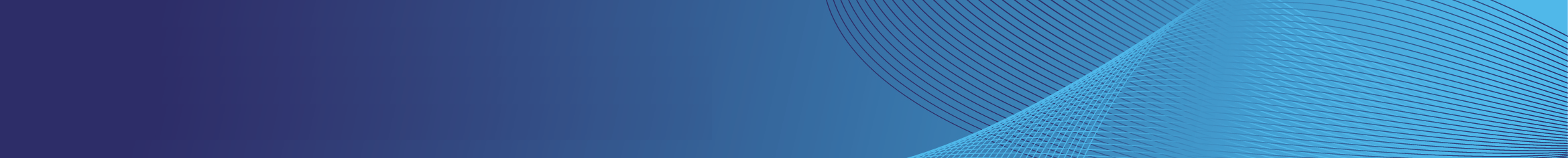 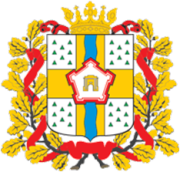 «в фокусе особого внимания»
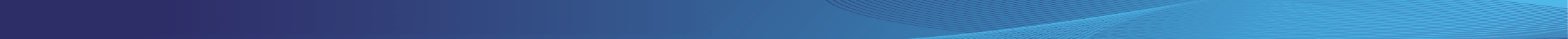 Региональный ресурсный центр сопровождения детей с РАС – 
ежегодно более 250 семей
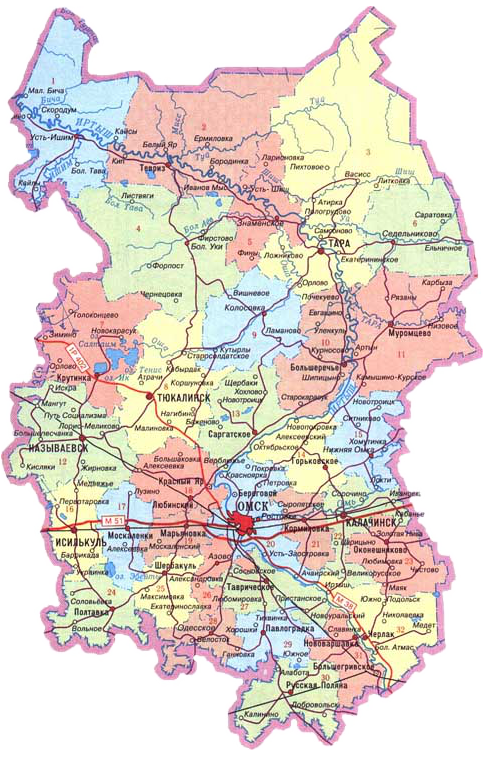 - своевременное выявление и квалификация признаков эмоционального неблагополучия;
 коррекция эмоциональных нарушений, оптимизация детско-родительских отношений при аутизме и РАС;
  содействие в адаптации и подготовке детей с РАС к обучению в образовательных организациях;
  формирование осмысленного отношения к окружающему миру, самостоятельности, помощь в социализации
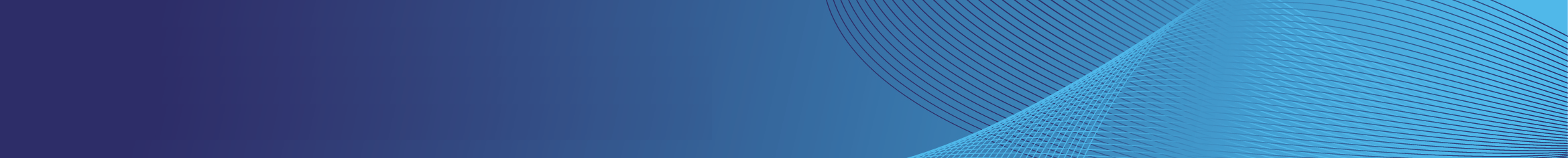 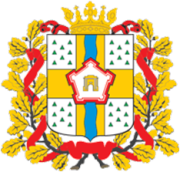 «в фокусе особого внимания»
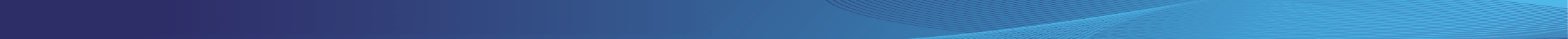 Центр 3П-реабилитации детей после кохлеарной имплантации – 
ежегодно более 50 семей
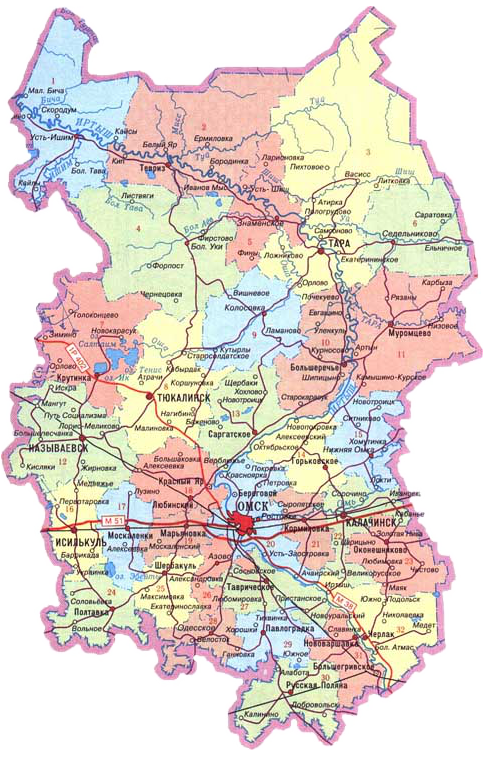 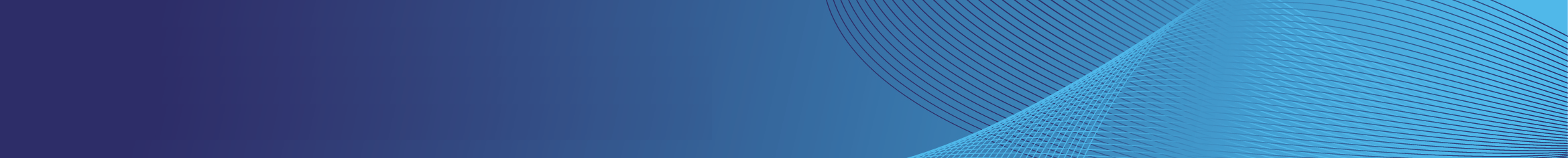 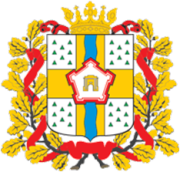 «в фокусе особого внимания»
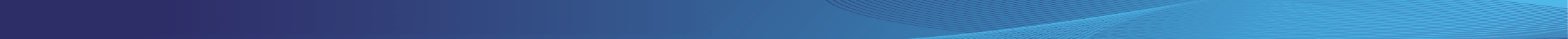 Ресурсный центр обучения слепоглухих детей и детей с ТМНР – 
ежегодно более 100 семей
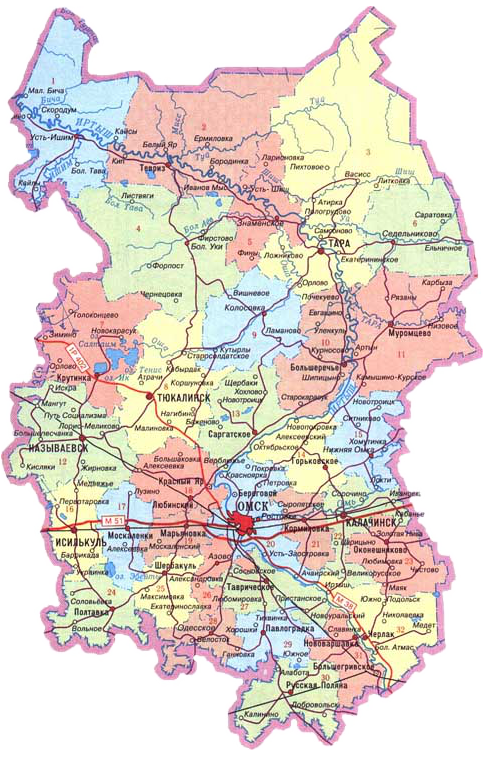 Количество детей с ТМНР, обучающихся в образовательных организациях
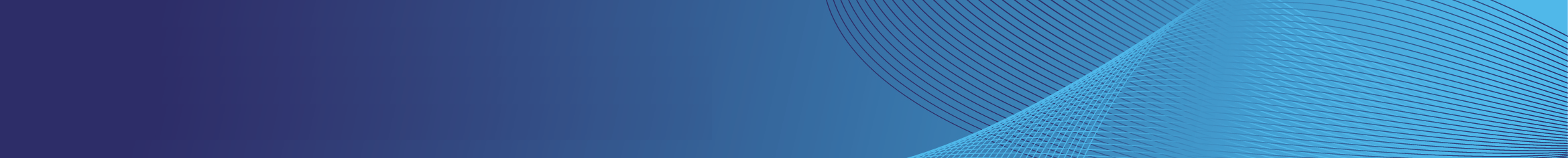 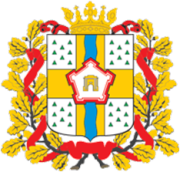 «современная школа – территория успеха»
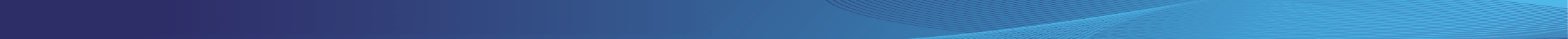 Целевые ориентиры проекта
- создание условий доступного и качественного образования детей с ОВЗ и инвалидностью путем обеспечения дифференциации образовательных программ;
- внедрение современных коррекционных технологий обучения и воспитания детей с различными вариантами нарушенного развития
Индикаторы проекта и показатель их достижения на 2020 год
- доля школьников с ОВЗ и инвалидностью, охваченных  системой специального образования, составляет 98 %;
 доля школьников с ОВЗ и инвалидностью,  охваченных инклюзивными формами образования, составляет 31 %;
доля обучающихся с тяжелыми и множественными нарушениями развития, получающих образование в организации, составляет 47 %;
 доля ресурсных классов для детей с расстройствами аутистического спектра от общего количества детей с РАС составляет 72 %;
-  доля родителей, удовлетворенных уровнем доступности и качества школьного образования, составляет 76 %
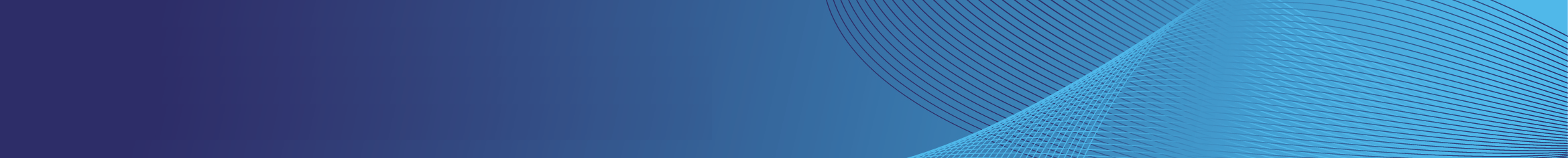 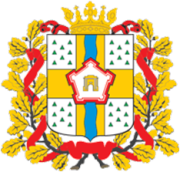 «современная школа – территория успеха»
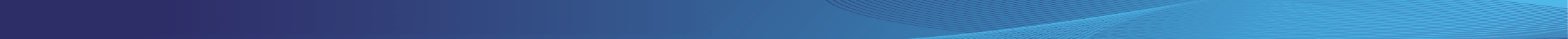 В адаптивных общеобразовательных организациях обучаются 3 735 детей с ОВЗ, из которых 57%  – это дети-инвалиды
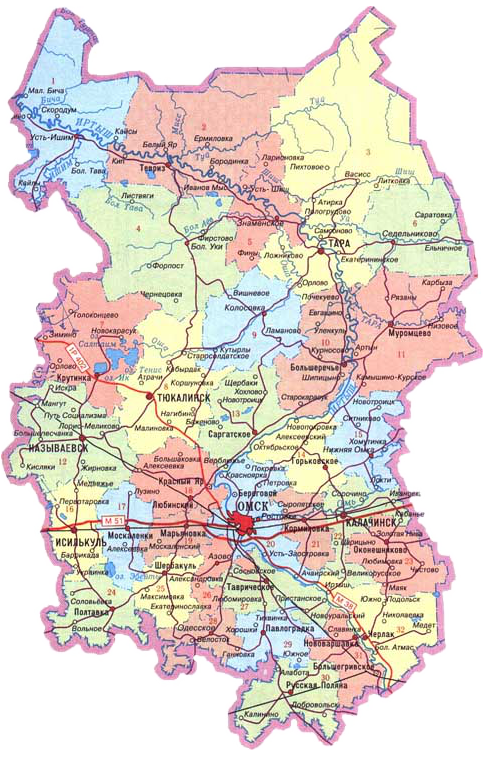 1 862 класса компенсирующей направленности
В муниципальных общеобразовательных организациях обучаются 2 493 ребенка с ОВЗ, из которых 32%  – это дети-инвалиды
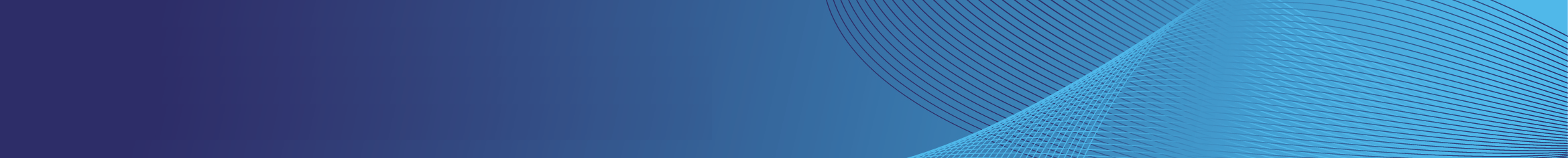 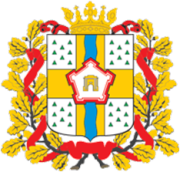 «современная школа – территория успеха»
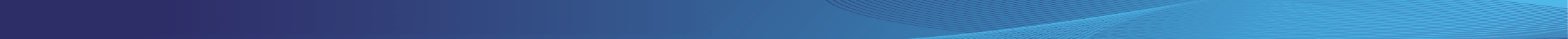 Ресурсные классы для детей с аутизмом и расстройствами аутистического спектра
Вариант 8.1.
Динамическая 
модель 
интеграции
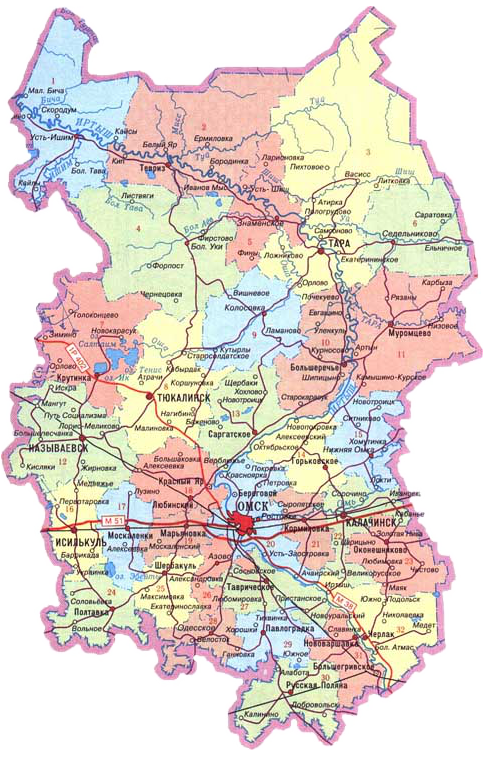 2 класса 
на  16 обучающихся
Вариант 8.2.
Модель 
интеграции в рамках АВА
Вариант 8.3.
2 класса 
на  12 обучающихся
Вариант 8.4.
- гибкая адаптация ребенка к образовательной организации с учетом ресурсных ограничений при аутизме и РАС;
 индивидуальное сопровождение ребенка на всех этапах обучения, включая психокоррекционную помощь;
 использование потенциальных возможностей каждого ребенка в процессе его обучения
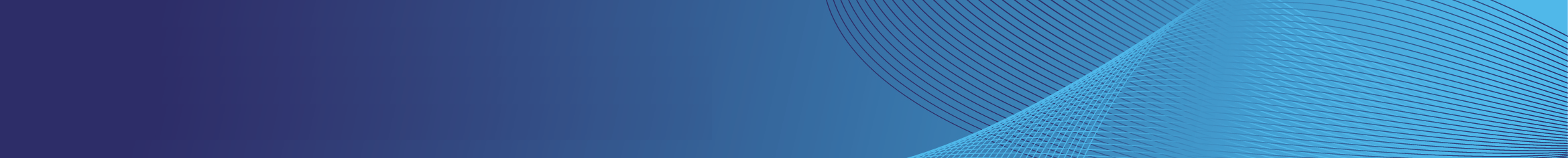 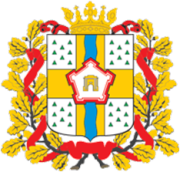 «моя образовательная траектория»
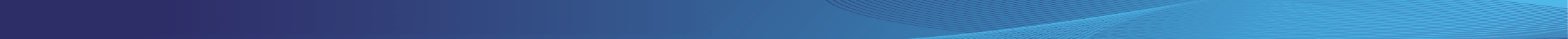 Целевые ориентиры проекта
- создание условий для доступного и качественного инклюзивного образования детей с ОВЗ и инвалидностью, не исключая вариант стихийной инклюзии;
- методическая поддержка  специалистов, реализующих адаптированные образовательные программы в условиях инклюзивной практики
Индикаторы проекта и показатель их достижения на 2020 год
- доля обучающихся, которым выдана карта индивидуальных возможностей, от общего количества обучающихся инклюзивно, составляет 57 %;
 доля общеобразовательных организаций, реализующих карты индивидуальных возможностей при построении АООП, составляет 32 %;
 доля педагогов, реализующих адаптированные общеобразовательные программы, с опорой на карты индивидуальных возможностей, составляет 53 %;
 доля территориальных психолого-медико-педагогических комиссий, составляющих по итогам заседания карты индивидуальных возможностей, составляет 70 %;
-  доля родителей, удовлетворенных качеством школьного образования  в условиях инклюзии, составляет 79 %
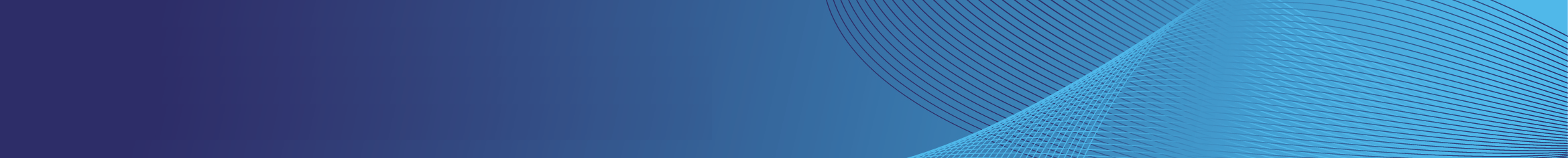 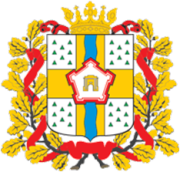 «моя образовательная траектория»
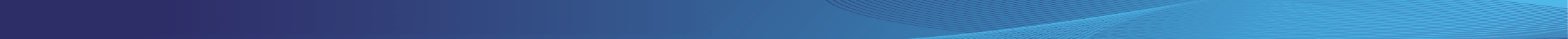 Карта индивидуальных возможностей –  основа разработки индивидуальной программы сопровождения и адаптации основной общеобразовательной программы
Разработано более 500 карт индивидуальных возможностей
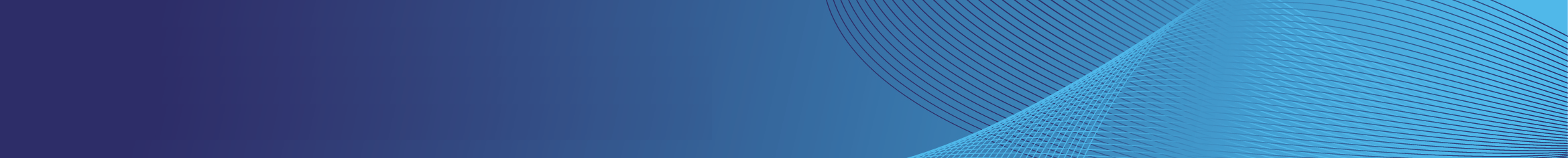 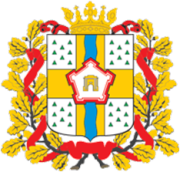 «профориентация в адаптивной школе»
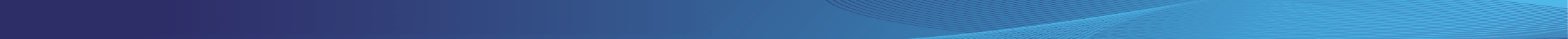 Целевые ориентиры проекта
- внедрение в практику работы адаптивных общеобразовательных организаций программ комплексной профориентации лиц с ОВЗ и инвалидностью;
- создание условий для построения индивидуальной профессиональной траектории путем систематического проведения профессиональных проб
Индикаторы проекта и показатель их достижения на 2020 год
- доля образовательных организаций, реализующих обновленные рабочие учебные программы, в том числе с применением ДОТ и сетевых форм взаимодействия, составляет 27 %;
 доля обучающихся, осваивающих программы профессиональной ориентации по обновленным учебно-методическим комплексам и программам, составляет 12 %;
 доля обучающихся 5-8 классов, в отношении которых реализованы профессиональные пробы, от общего числа обучающихся 5-8 классов с ОВЗ и инвалидностью,  составляет 5 %;
 доля педагогических работников, прошедших курсы повышения квалификации по вопросам реализации адаптированных программ дополнительного образования, составляет 72 %;
-  доля родителей, удовлетворенных качеством профориентационной работы  с обучающимися с ОВЗ и инвалидностью, составляет 39 %
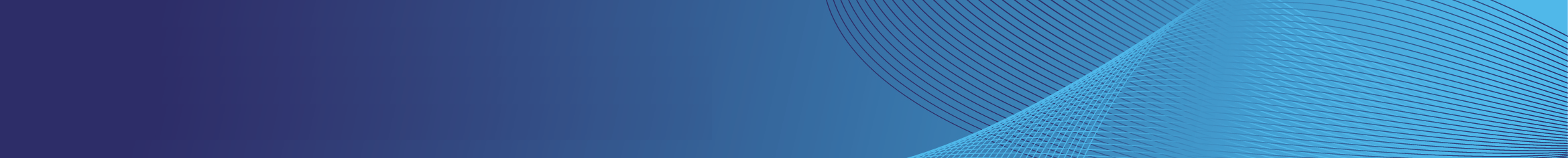 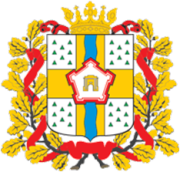 «профориентация в адаптивной школе»
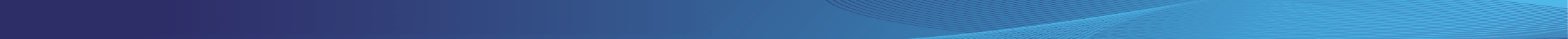 Система профессиональных проб для детей с ОВЗ и детей-инвалидов 
в сетевой форме реализации
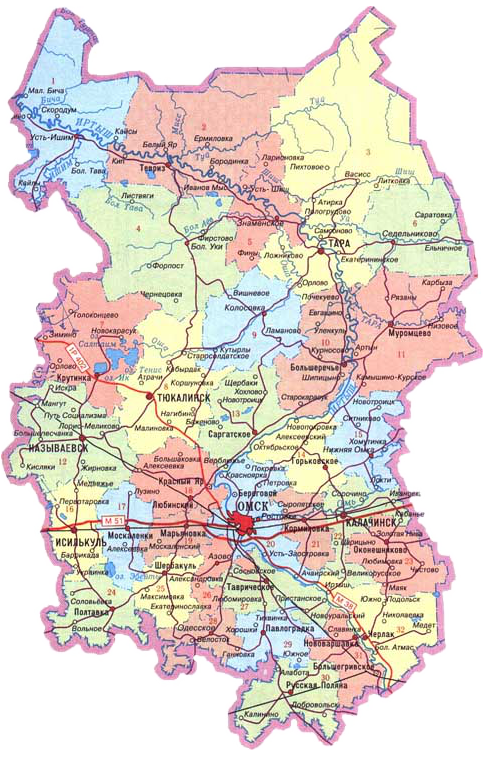 Школа
Школа
Школа
Школа
Школа
Школа
Школа
Школа
Школа
Школа
- широкий репертуар профессиональных проб для детей с ОВЗ и инвалидностью;
 возможность профессиональных проб на современном оборудовании;
 разнообразие программ дополнительного образования;
 применение методов наставничества и «гибких компетенций»
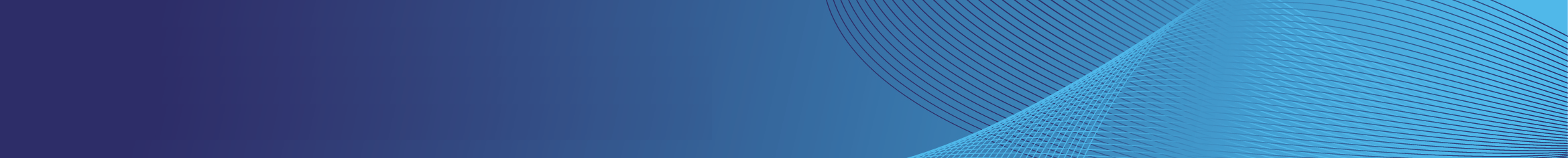 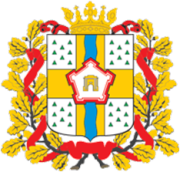 «город юных мастеров»
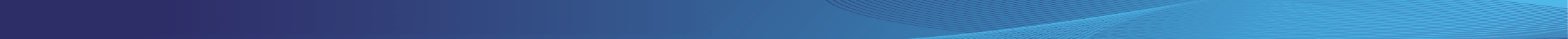 Целевые ориентиры проекта
- развитие творческого потенциала детей с ОВЗ и инвалидностью путем реализации программ дополнительного образования;
- содействие развитию личности, формированию жизненных компетенций, социализации и профессиональному самоопределению
Индикаторы проекта и показатель их достижения на 2020 год
- доля организаций дополнительного образования, реализующих адаптированные программы для детей с ОВЗ и инвалидностью, составляет 93 %;
 доля обучающихся, осваивающих адаптированные программы дополнительного образования по различным направленностям, составляет 76 %;
 доля педагогов дополнительного образования, прошедших  курсы повышение квалификации по вопросам обучения детей с ОВЗ и инвалидностью, составляет 69 %;
 доля обучающихся с ОВЗ и инвалидностью, принимающих участие в соревнованиях, конкурсах, выставках и фестивалях, составляет 32 %;
-  доля родителей, удовлетворенных  уровнем доступности и качества дополнительного образования обучающихся с ОВЗ и инвалидностью, составляет 77 %
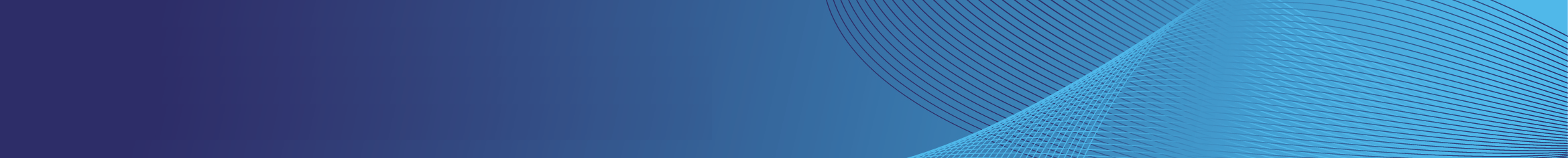 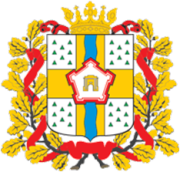 «город юных мастеров»
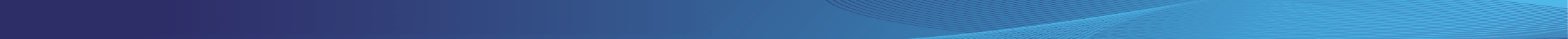 Дети с ОВЗ и инвалидностью обучаются по 118 программам  дополнительного образования
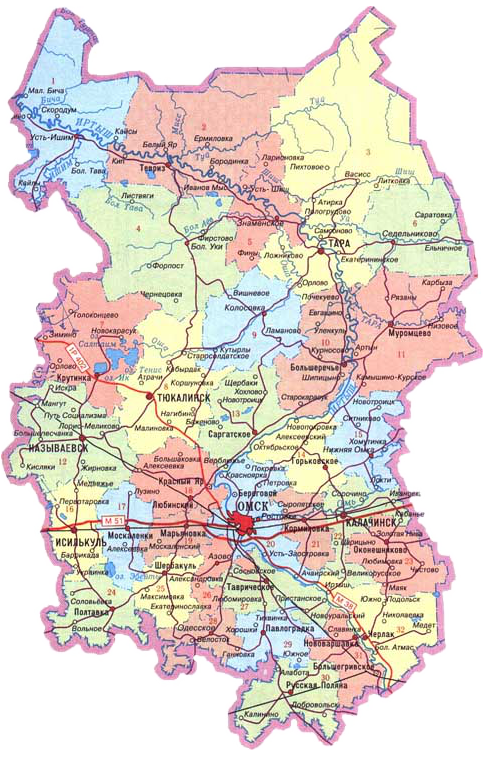 По программам дополнительного образования обучаются  
1 114 детей с ОВЗ, из них 418 детей-инвалидов
Запланировано создание новых 4 485 мест в 20 учреждениях
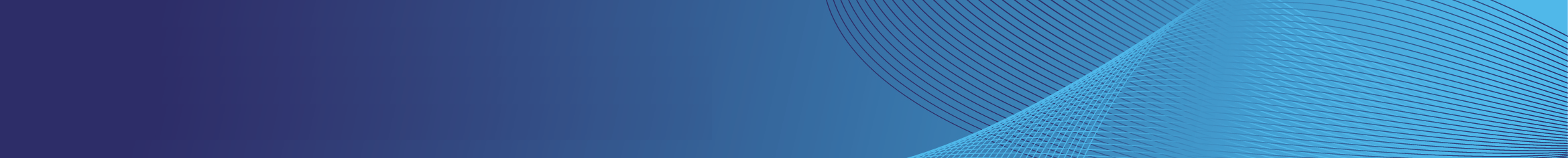 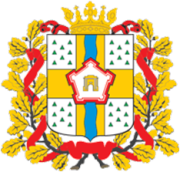 «получение профессии и трудоустройство»
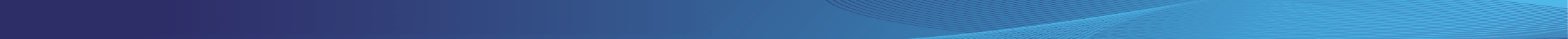 Целевые ориентиры проекта
- создание условий для получения детьми с ОВЗ и детьми-инвалидами профессионального образования или профессионального обучения;
- содействие в трудоустройстве инвалидов молодого возраста - выпускников  профессиональных организаций и организаций высшего образования
Индикаторы проекта и показатель их достижения на 2020 год
- доля образовательных организаций, реализующих адаптированные образовательные программы профессионального образования / профессионального обучения, составляет 83 %;
 доля выпускников школ, поступивших в профессиональные образовательные организации и организации высшего образования, составляет 74 %;
 доля  студентов с ОВЗ и инвалидностью, осваивающих программы профессионального образования инклюзивно, составляет  35 %;
 доля преподавателей, прошедших курсы повышения квалификации по вопросам реализации адаптированных программ для студентов с ОВЗ и инвалидностью, составляет 94 %;
-  доля выпускников с ОВЗ и инвалидностью,  которые трудоустроились после окончания учебного заведения, от общего числа выпускников составляет 39 %
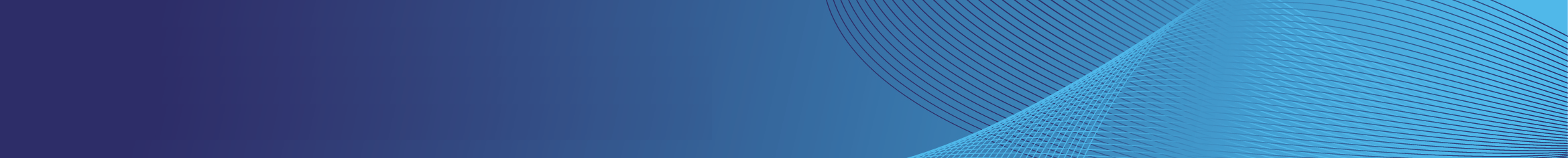 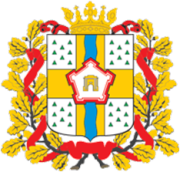 «получение профессии и трудоустройство»
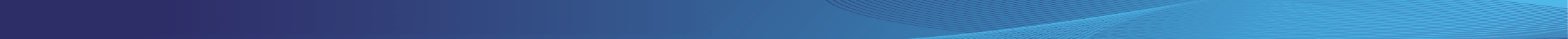 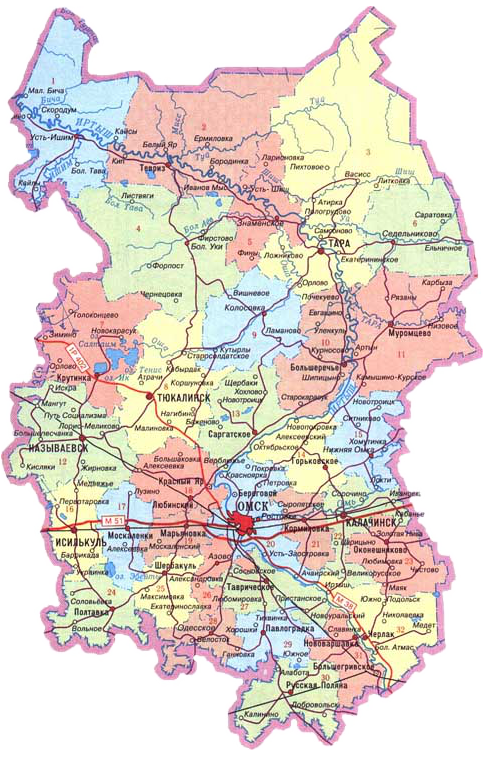 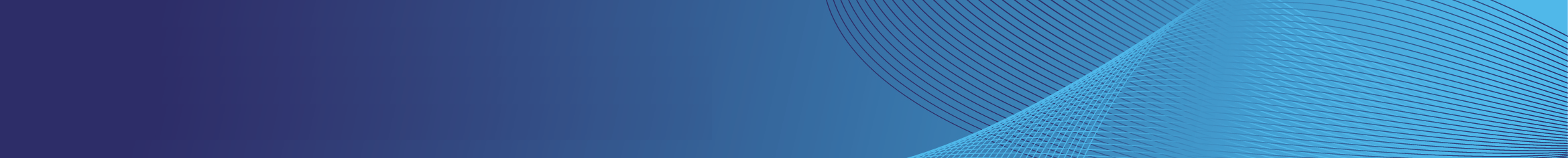 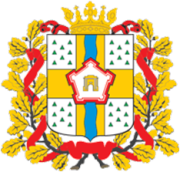 Принципы Реализации портфеля проектов
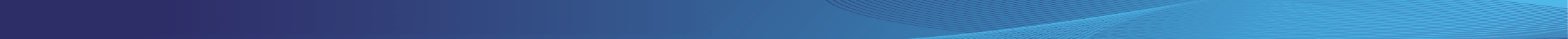 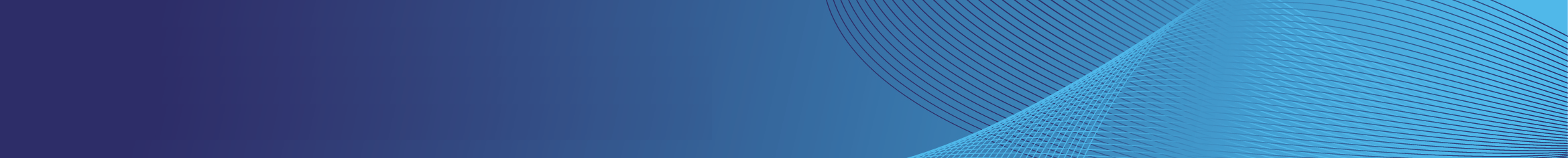 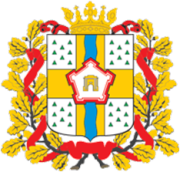 Министерство образования Омской области
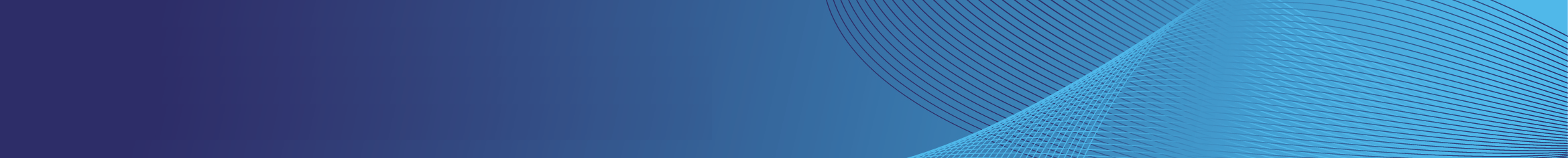 О реализации регионального портфеля проектов«Система образования детей с ограниченными возможностями здоровья в Омской области»
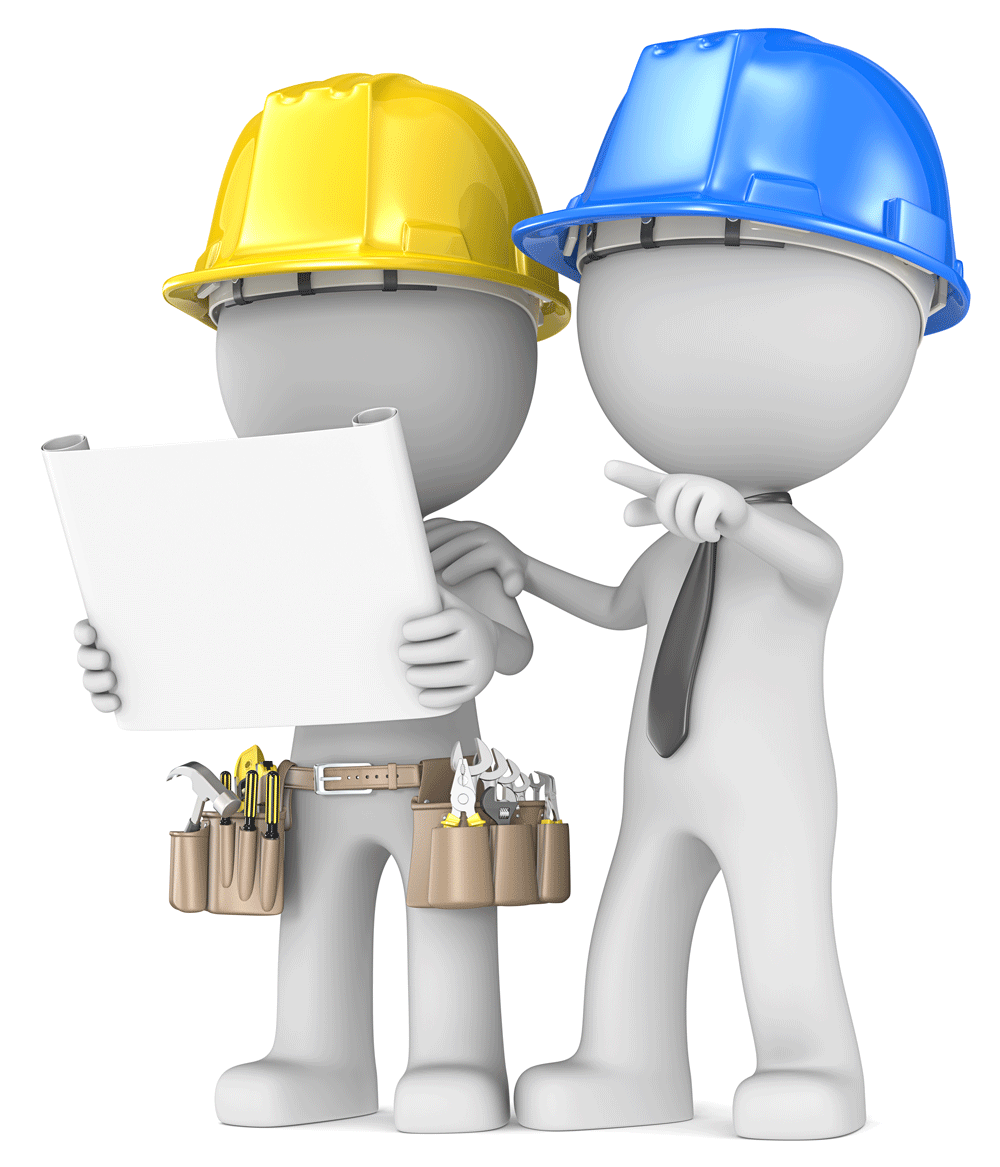 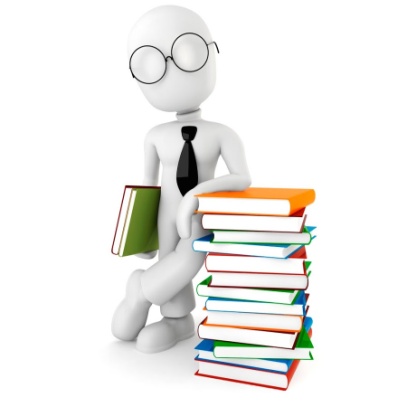 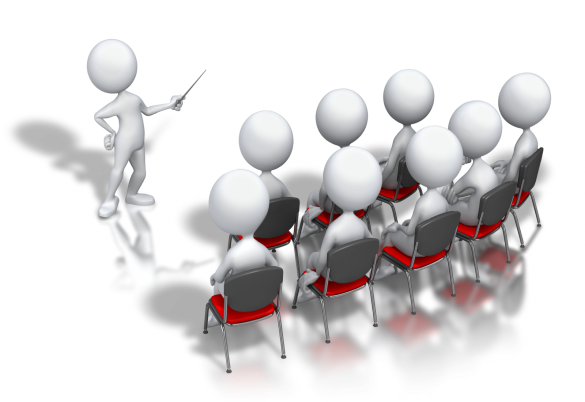 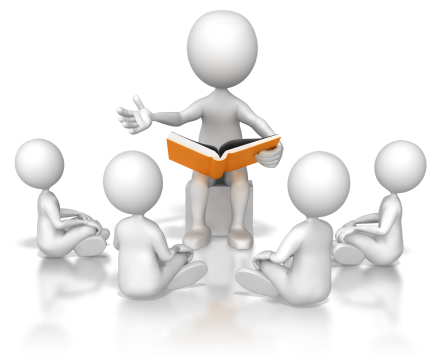 Дернова Татьяна Васильевна,
заместитель Председателя Правительства Омской области, 
Министр образования Омской области
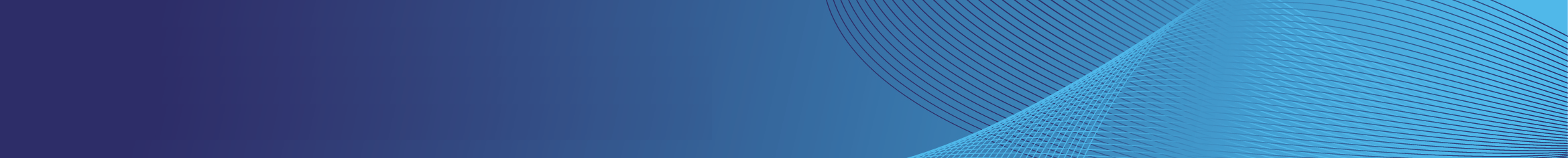